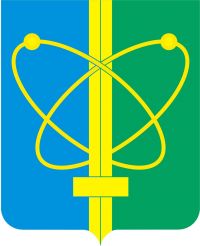 Муниципальная практика в области социального обслуживания 
пожилых граждан
«Забота о старшем поколении»
города Заречного Пензенской области 
на базе МБУ «Комплексный центр социального обслуживания населения»
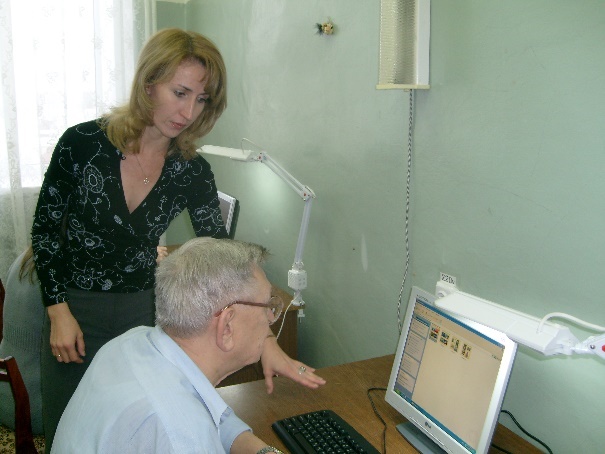 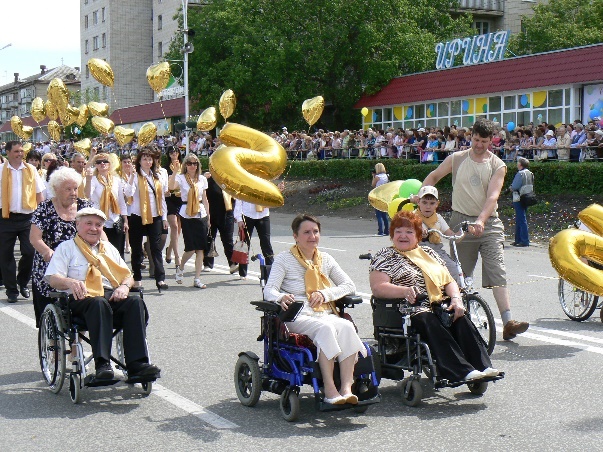 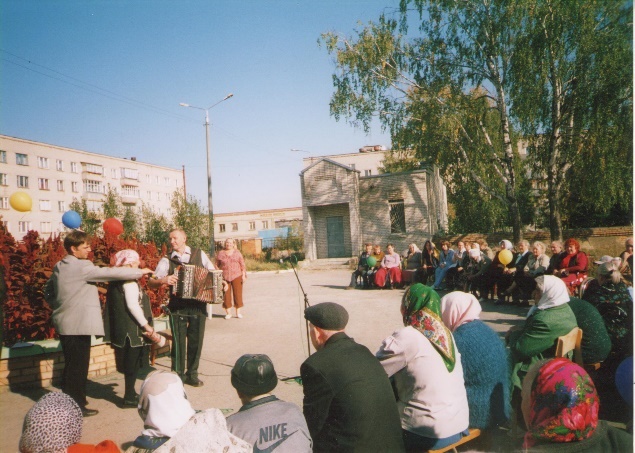 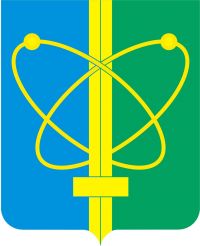 ЗАБОТА О СТАРШЕМ ПОКОЛЕНИИ
Основная цель
                                                   повышение качества жизни 
                                                   людей старшего поколения
Задачи
                                      - оказывать помощь и социальные услуги в               
                                      надомных условиях, направленные на максимально возможное продление пребывания пожилых граждан в привычной для них среде обитания;
- осуществлять социальную, медицинскую, трудовую реабилитацию граждан пожилого возраста и инвалидов, в стационарных условиях; 
- оказывать помощь и услуги, направленные на поддержание жизнедеятельности граждан, остро нуждающихся в социальной помощи, их социализацию, формирование активного поведения в широком социуме.
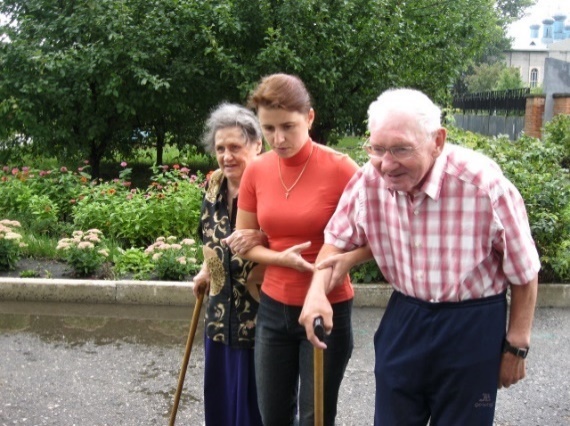 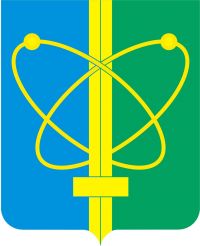 Охват пожилых граждан и инвалидов социальным обслуживанием на дому и в стационарной форме
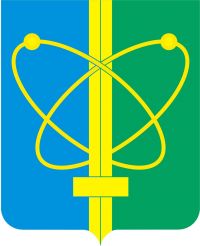 ЗАБОТА О СТАРШЕМ ПОКОЛЕНИИ
Проведение культурно-массовых мероприятий
Обучение компьютерной грамотности
Социальное сопровождение
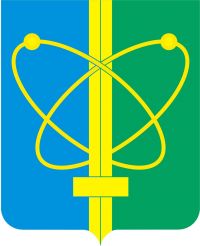 ЗАБОТА О СТАРШЕМ ПОКОЛЕНИИ
Участники проекта

Департамент социального развития города Заречного Пензенской области
МБУ «Комплексный центр социального обслуживания населения 
г. Заречного 
Пензенской области»
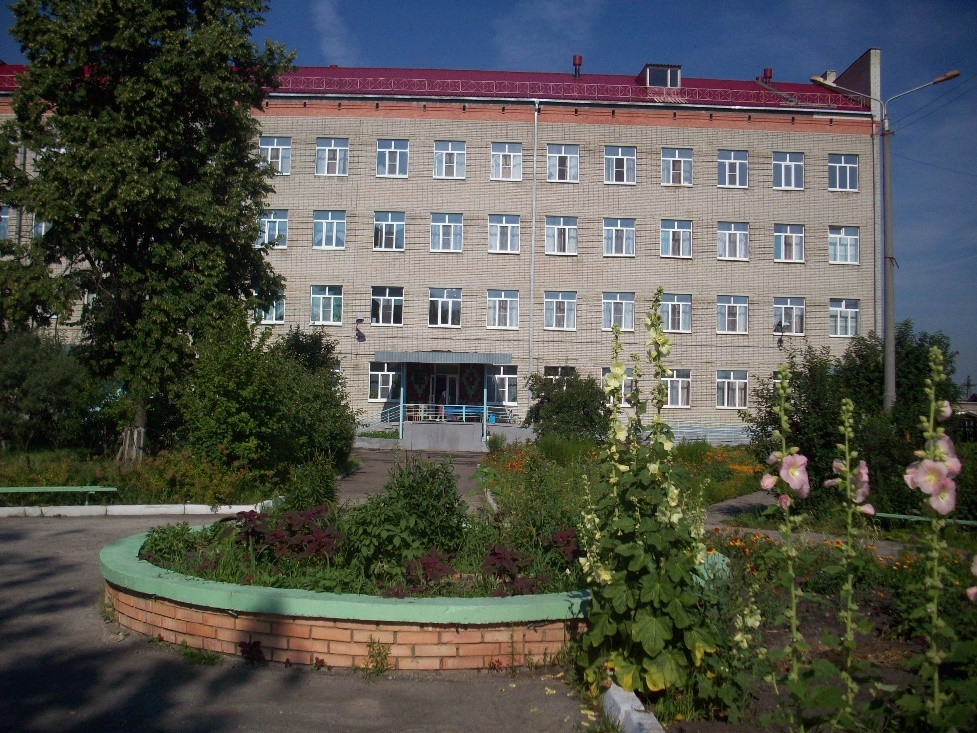 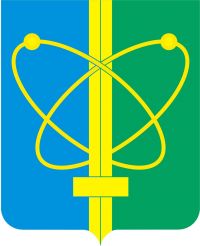 Реализуемые в рамках практики проекты, технологии
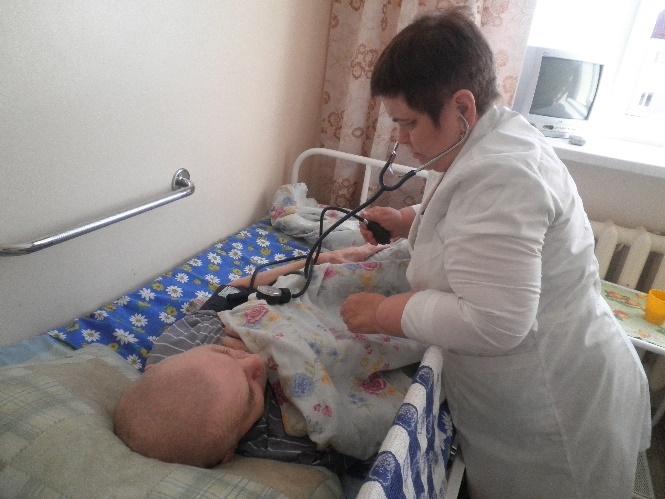 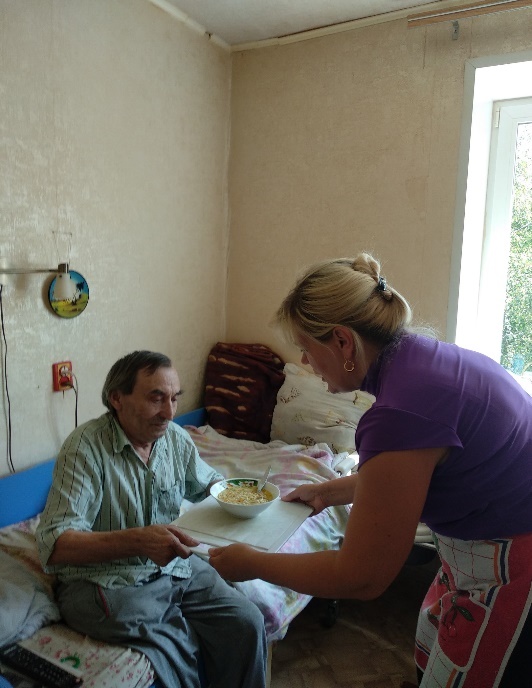 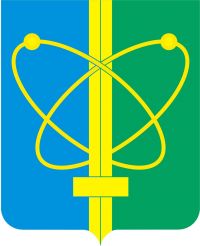 Реализуемые в рамках практики проекты, технологии
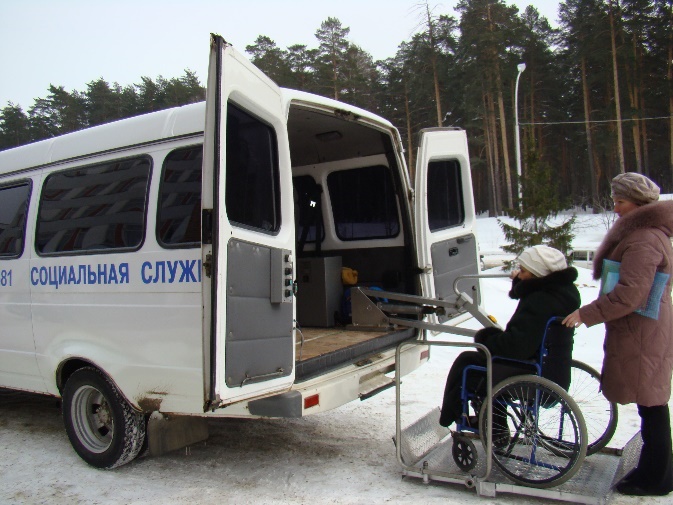 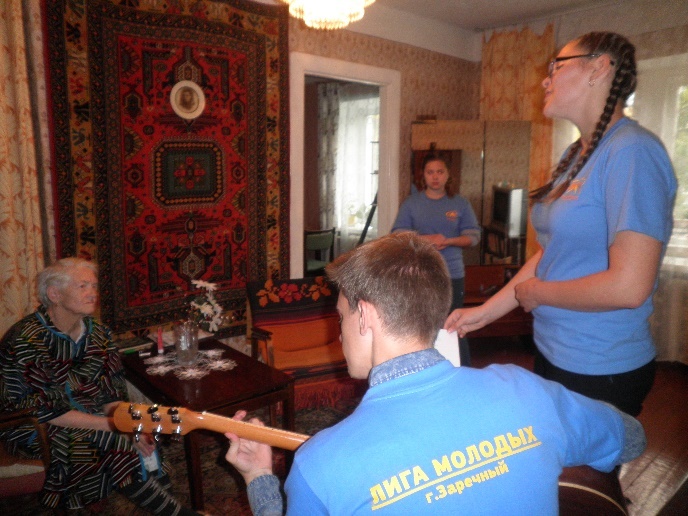 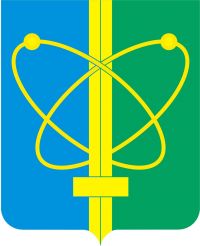 Реализуемые в рамках практики проекты, технологии
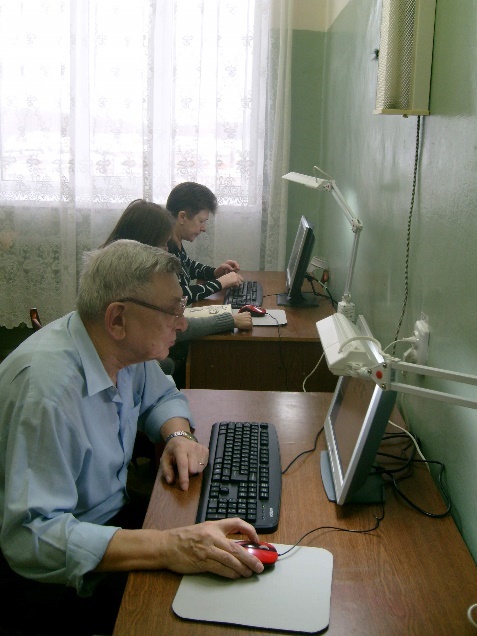 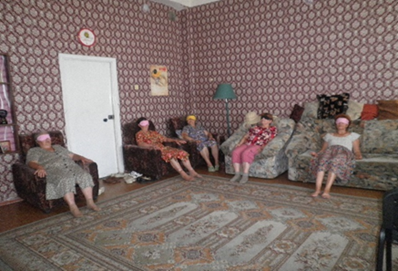 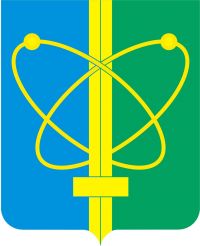 Реализуемые в рамках практики проекты, технологии
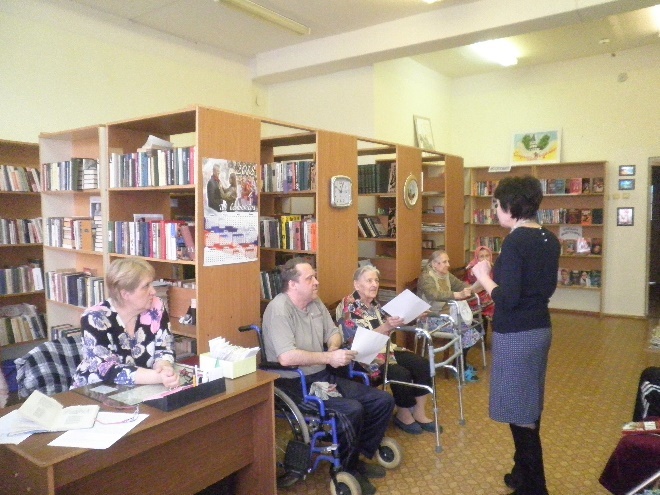 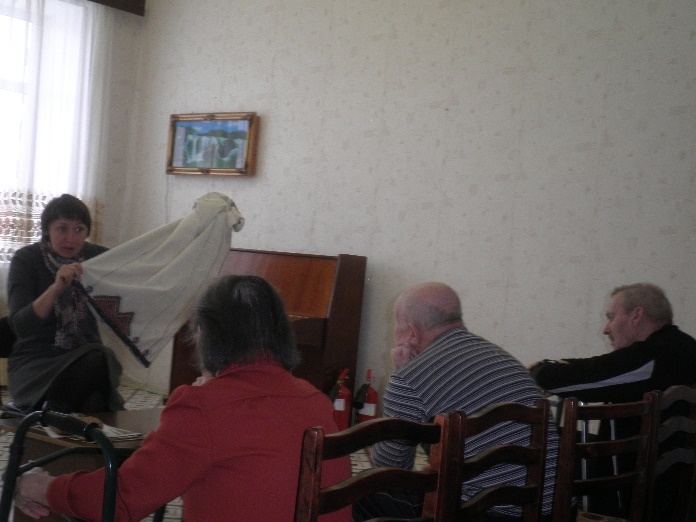 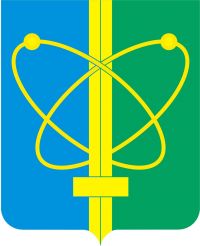 ЗАБОТА О СТАРШЕМ ПОКОЛЕНИИ
Результаты практики

повышение качества жизни людей старшего поколения;
продление пребывания людей старшего поколения в привычной для них среде обитания и создание комфортных условий жизнедеятельности;	
развитие комплексного подхода к оказанию помощи людям старшего поколения;  
повышение качества предоставляемых социальных услуг;
повышение уровня информационной и компьютерной    
     грамотности пожилых горожан;
улучшение психологического статуса пожилых граждан.